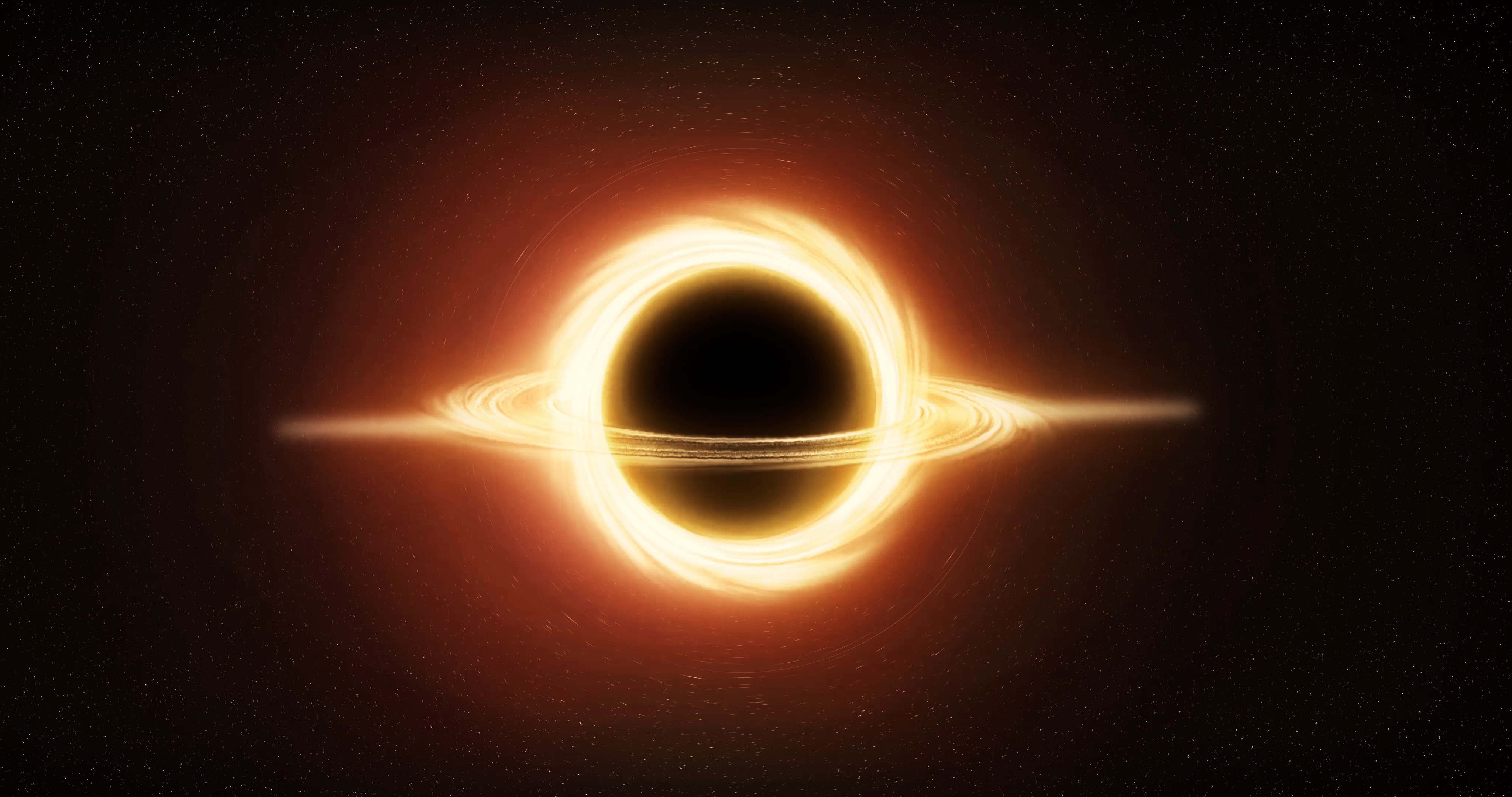 Investigating Black hole formation using VLBI
Pikky Atri
James Miller-Jones
Richard Plotkin
Arash Bahramian
Black hole birth
Supernova explosion
Direct Collapse
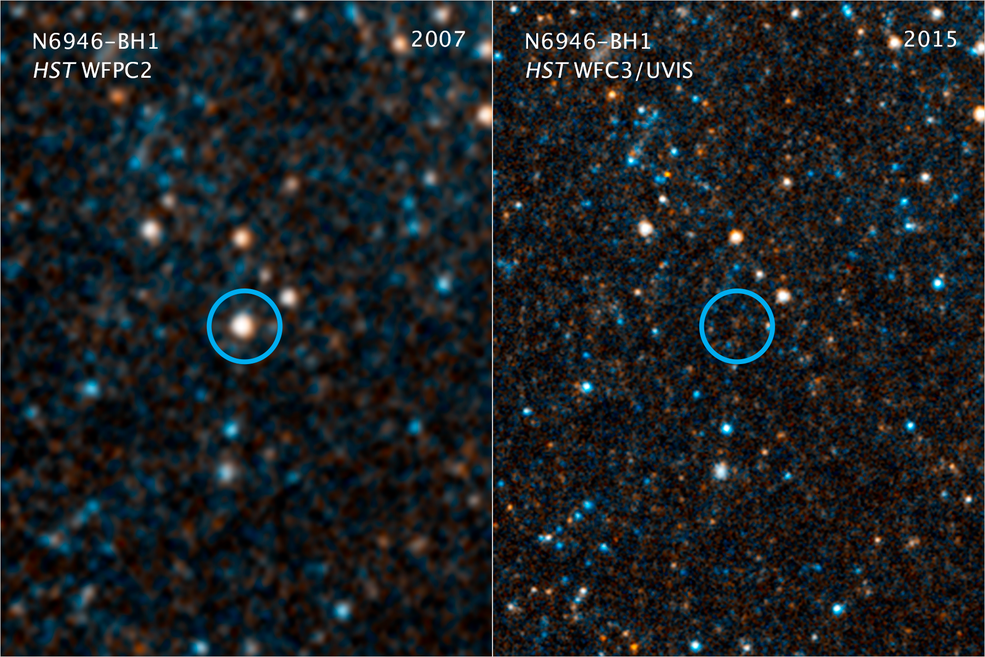 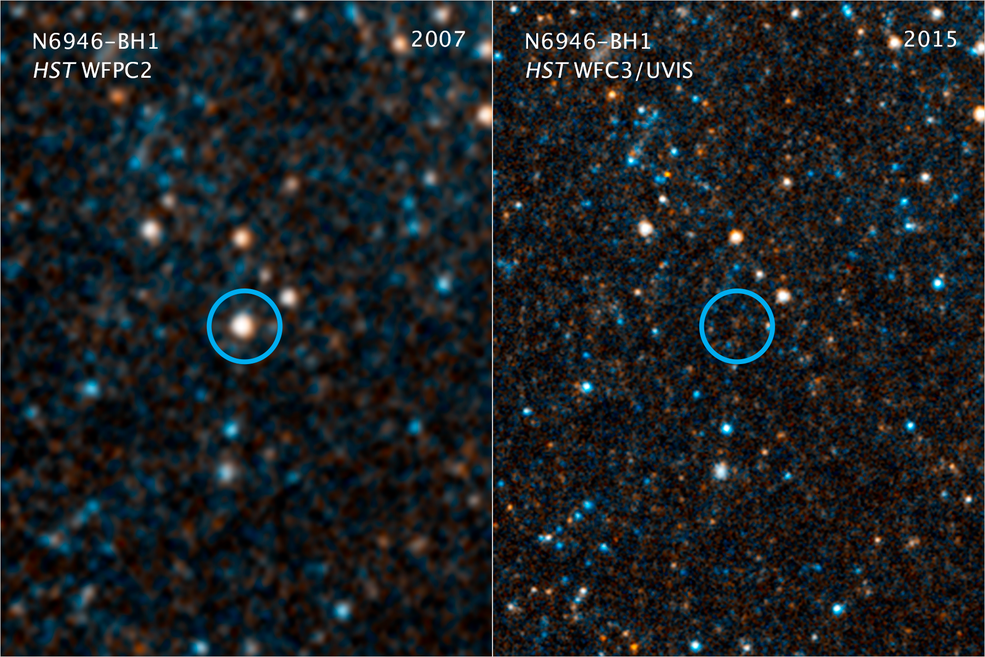 Credit NASA
Adams et al. 2017
EVN Symposium
[Speaker Notes: The other theory is that the massive star just implodes and vanished without any SN explosion into a BH.
Earlier belief was that the more massive stars because they are gravitationally strong, won’t let the outer layers of the star to escape. But recent simulation work has suggested that 
The situation is more complicated than there just being a direct mass relation.]
Black hole X-ray binary
Binary system of a stellar mass black hole and a star
Galactic systems
EVN Symposium
[Speaker Notes: Accretion
Companion star]
Compact Radio Jets
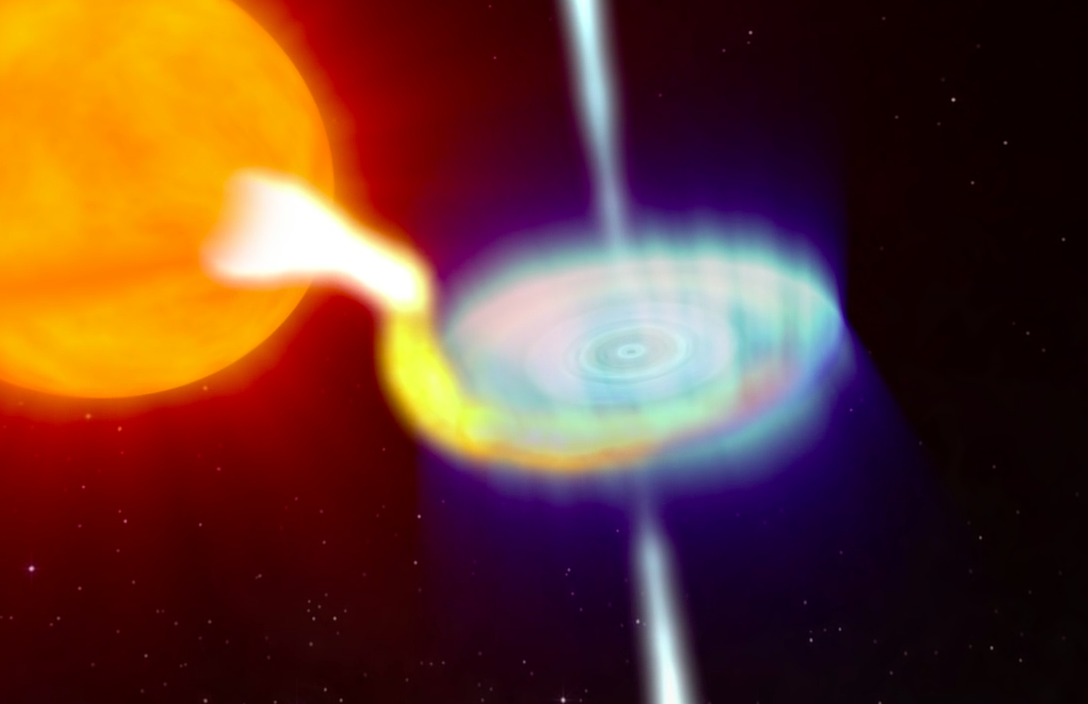 Compact radio jets
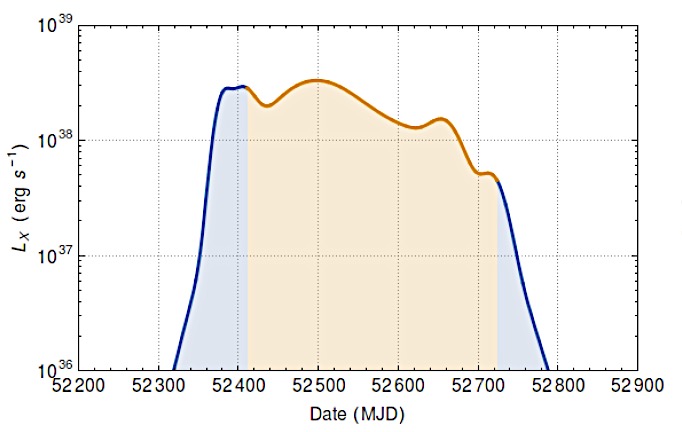 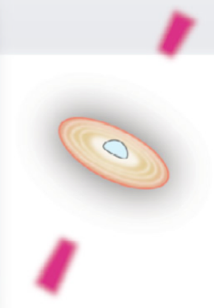 Accretion flow
X-rays
X– ray luminosity (erg s-1)
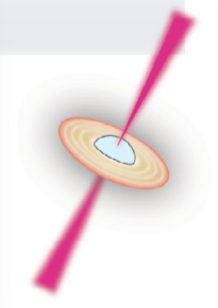 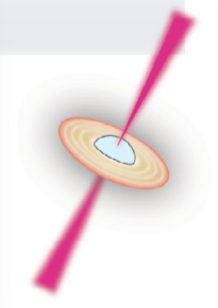 Fender and Munoz-Darias, 2016
EVN Symposium
[Speaker Notes: Explain hard states
Add the figure about Cyg X-1 with resolved jets in hard state
Add an image of an unresolved source to talk about it being point source
Ideal for astrometry]
Natal kicks
Compact objects receive a kick when born with a SN.

Reasons – 
Sudden mass loss (recoil kick)
Asymmetries in the SN explosion
Animation credits - Mirabel
EVN Symposium
[Speaker Notes: Few tens of km/s due to symmetric sudden mass loss]
Natal kick importance
Differentiate between two birth pathways

Birth pathway related to mass of BH?

Influence on binary stellar evolution

Impact on BH-BH merger rates
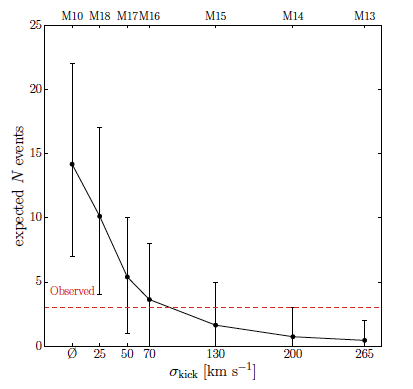 Wysocki et al. 2017
EVN Symposium
[Speaker Notes: Add plot of natal kick controlling BH merger rates
BH-BH can form if two primordial BHs find each other
Natal kick mean BHs gets kicked out of GCs before they can form binary
Natal kick can lead to unbinding of BH binary.
Also controls stellar evolution]
Measuring natal kicks
Measure Space velocity
Proper motion (Radio VLBI)
Space velocity
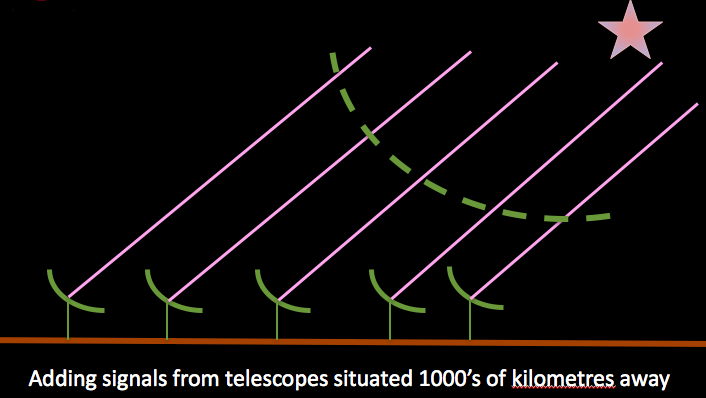 Radial velocity (optical)
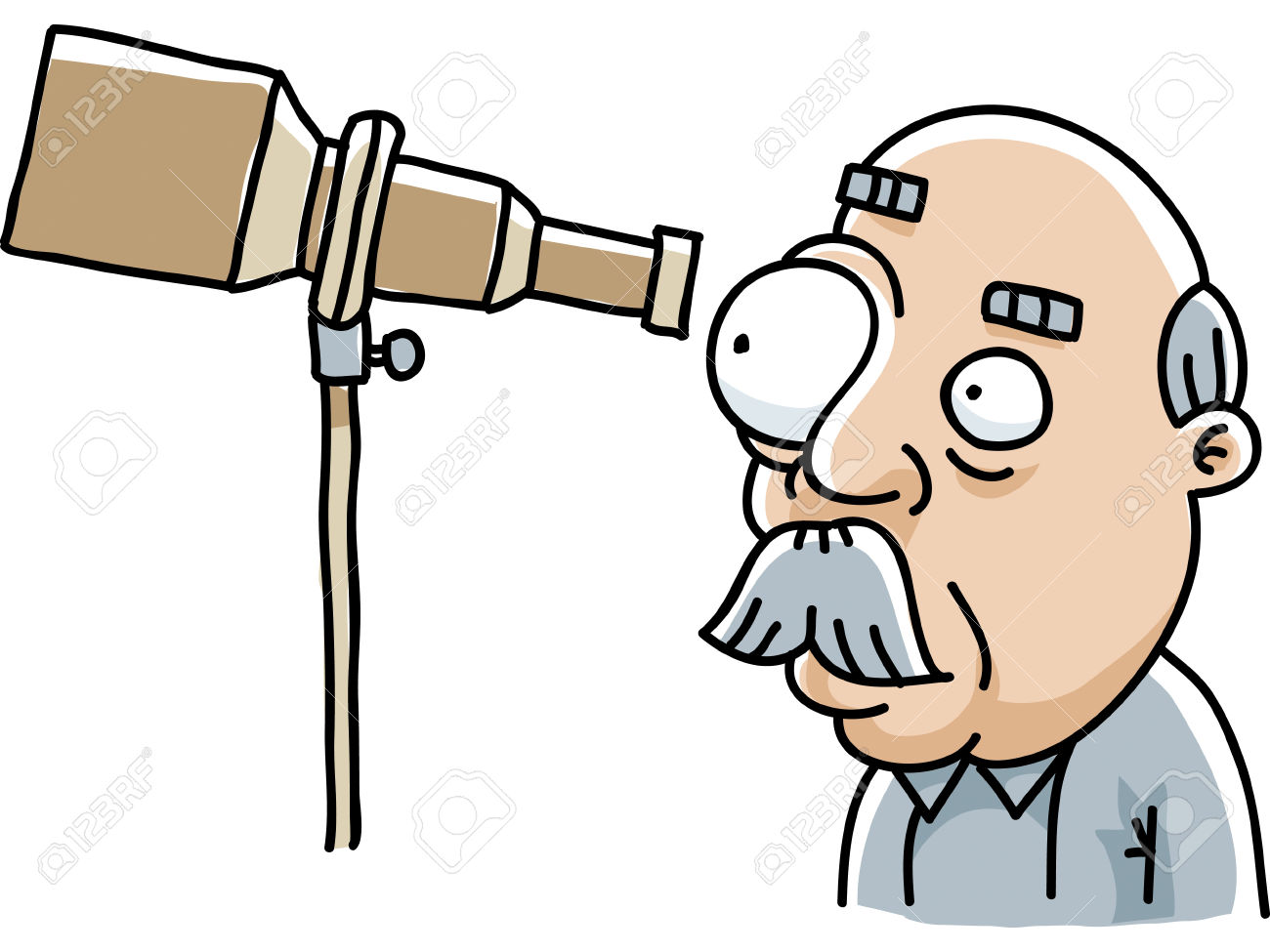 EVN Symposium
[Speaker Notes: Gaia cannot measure proper motion because of outbursting timing
And because the systems are in Bulge or towards galactic plane so the extinction does not allow the measurement at all]
Measuring natal kick
EVN Symposium
[Speaker Notes: Mention we assume that stars form in Galactic plane because high stellar density
Add a plot]
Swift J1753.5-0127 proper motion
Swift/BAT X-ray light curve
VLBI proper motion measurement
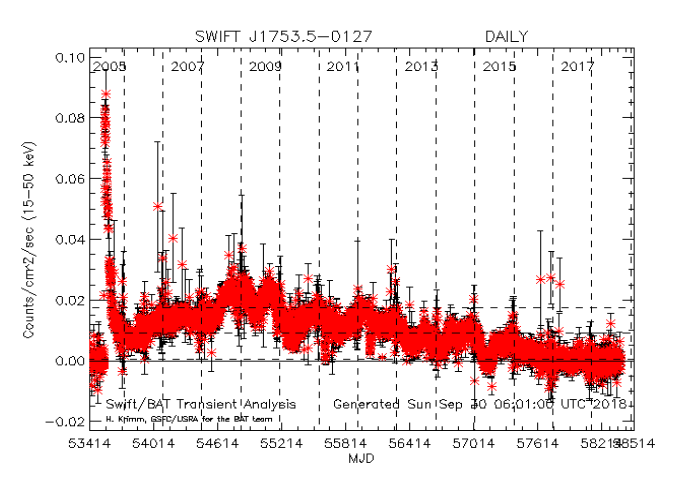 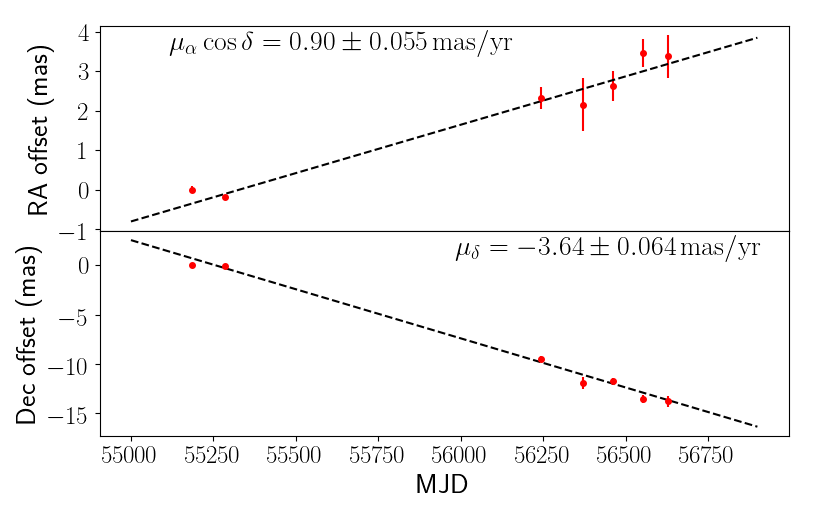 VLBA epochs
EVN epochs
Atri et al. 2018 – in prep.
EVN Symposium
Distance
Low mass X-ray binary Galactic density distribution
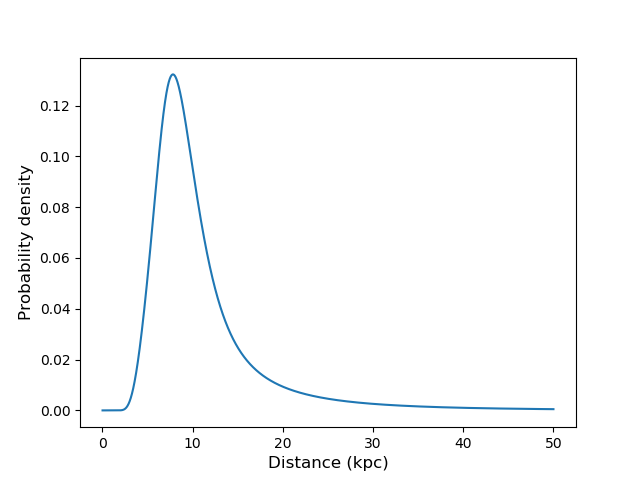 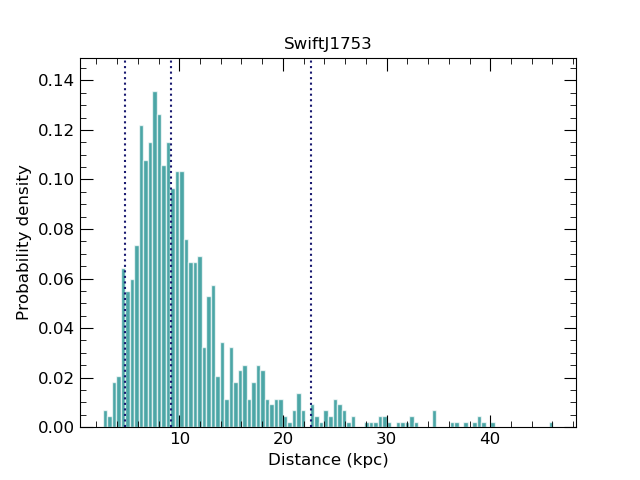 Atri et al. 2018 – in prep.
EVN Symposium
[Speaker Notes: Gaia measured the parallax for this system in its second data release. Distance is the inverse of parallax, but that can work when there are no errors involved with the measurement, which is not the case here. 
So instead of just using the inverse, we used Bayesian inference statistics. In that we infer what the distribution of the parameter we are interested in is (in this case the distance), by assuming that the observed quantity i.e parallax is a gaussian distribution and]
Galactocentric Orbits
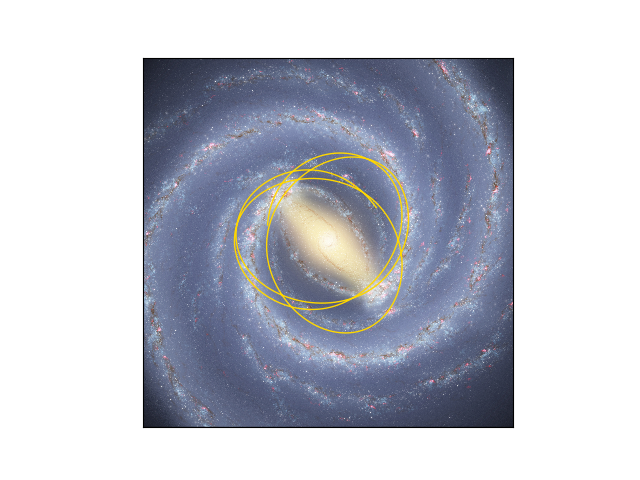 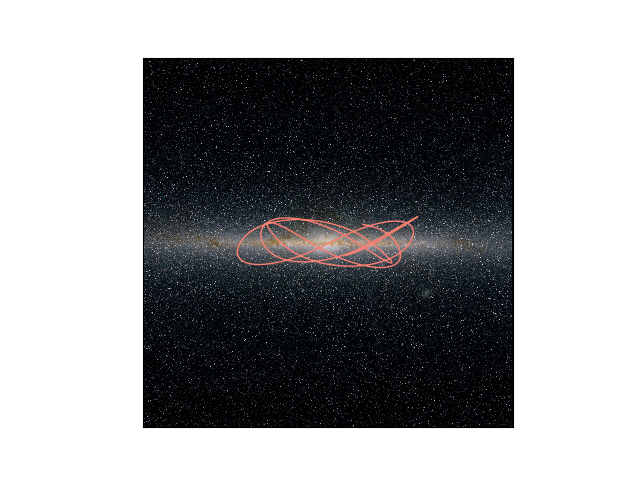 Distance from Galactic centre, y (kpc)
Height above Galactic plane, z (kpc)
Distance from Galactic centre x(kpc)
Distance from Galactic centre, x (kpc)
Atri et al. 2018 – in prep.
EVN Symposium
Natal kick distribution
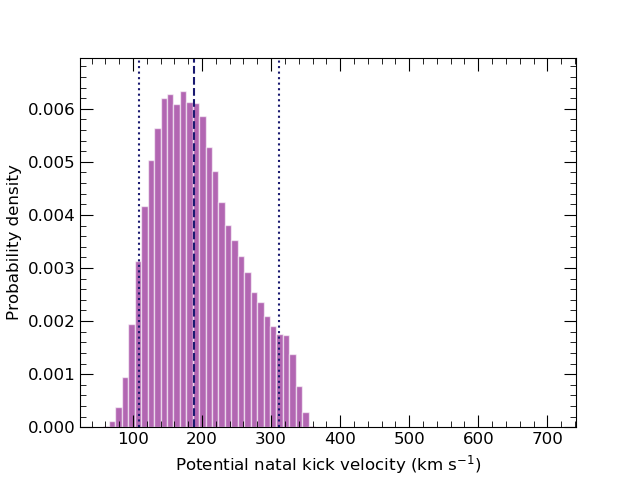 Natal kick median = 190 km/s
Stellar dispersion ~50 km/s
Atri et al. 2018 – in prep.
EVN Symposium
[Speaker Notes: Even in 5000 instances, not even a single kick below 50 km/s]
Peculiar velocity constraints
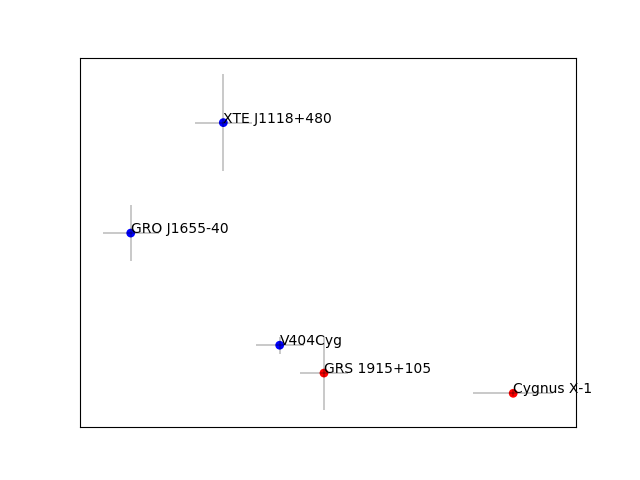 SN birth – XTE J1118+480 (Fragos et al. 2009)
		 GRO J1655-40 (Willems et al. 2005)
		 V404 Cyg (Miller-Jones et al. 2009)
Direct Collapse – GRS 1915+105 (Dhawan et al. 2007)
			   Cygnus X-1 (Mirabel & Rodrigues 2003)
EVN Symposium
10 new systems
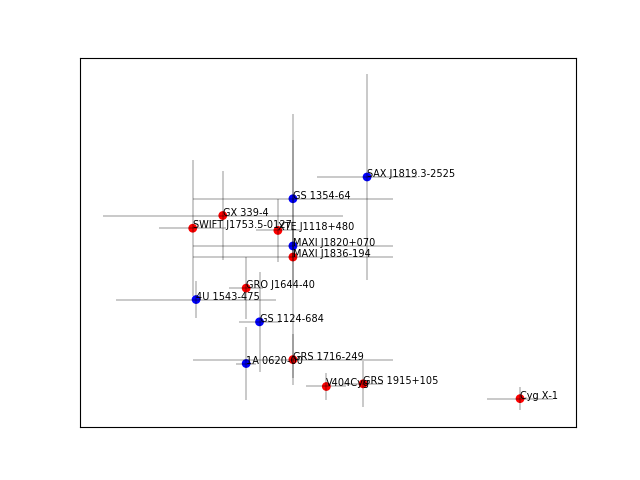 VLBI proper motion 
Gaia DR2 proper motion
Atri et al. 2018 – in prep.
EVN Symposium
[Speaker Notes: Make all VLBI plot points red
Mention LBA for the two observations you did]
Summary
VLBI playing a key role in proper motion measurements.

Natal kick distribution of 15 systems.

Looking to increase the number further to sample a range of BH masses

Error propagation from measured quantities to estimated natal kick.

Code to determine natal kick distributions will be available on github soon.
EVN Symposium
Distributions for galpy
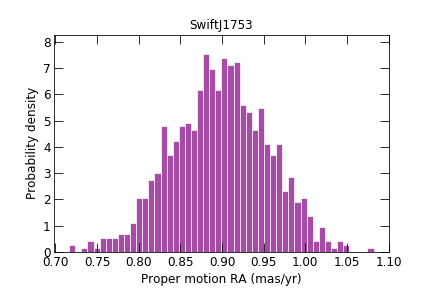 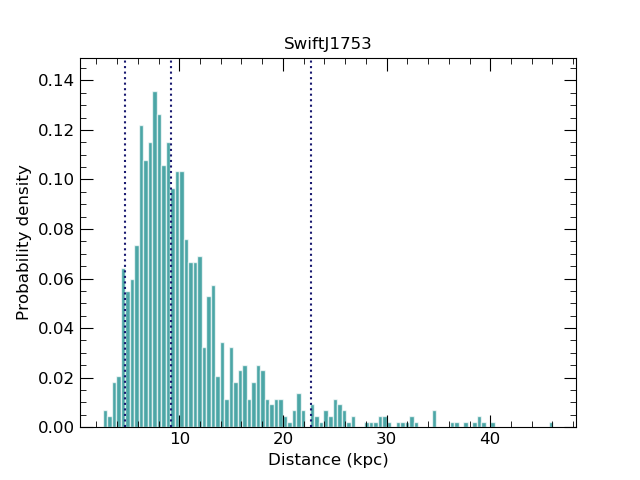 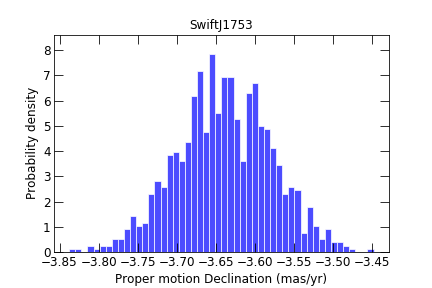 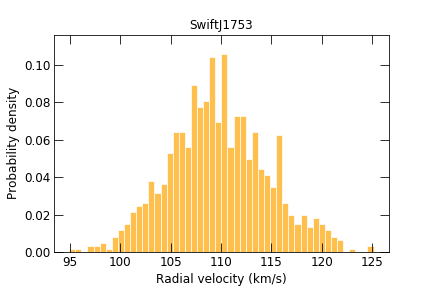 EVN Symposium